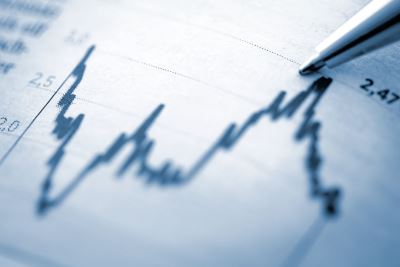 BENEFITS OF APPLYING IMPROVEMENT SCIENCE IN HEALTHCARE SETTINGS
Balogun Stephen 
MBBS, MPH, CSSGB, SMC, PMP, FISQua, Cert. Data Scientist [John Hopkins],
ISQua Ambassador; QI Expert; Lucian Leape Patient Safety Scholar
6th March 2021
Our everyday struggle with improvement
The strive to get better – improve individual performance
To avoid injury and harm to every patient, at all times – quality care
To be happy with the work that we do – job satisfaction/meaning in work
To reduce the cost of healthcare per capita – Efficiency
To have safer population and prevent ill health – population health
[Speaker Notes: The last 4 points are summarized in the IHI quadruple aims – Improve care of the pat]
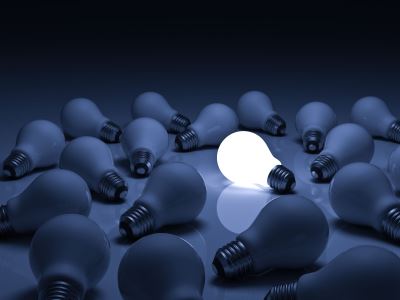 What is Improvement Science
“Improvement science focuses on systematically and rigorously exploring “what works" to improve quality in healthcare and the best ways to measure and disseminate this to ensure positive change.”
[Speaker Notes: The Health Foundation’s 2011 evidence scan, the authors used the definition…]
Why Improvement Science? - The Quality Chasm
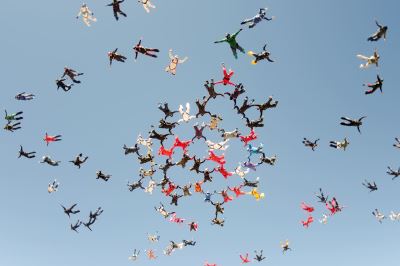 “Between the health care that we have and the care that we could have lies not just a gap, but a chasm.”
Medical errors is the 3rd leading cause of death
Poor National Indices
Highest number of maternal deaths annually
2nd Highest under-5 mortality
Low immunization coverage rate
[Speaker Notes: Medical errors is responsible for between 44, 000 to 98, 000 deaths each year
“Every system is perfectly designed to get the results it gets.”]
Is Improvement Science the same as Implementation Science?
Broadly, improvement science refers to systems-level work to improve the quality, safety, and value of health care, whereas implementation science refers to work to promote the systematic uptake of evidence-based interventions into practice.
Bogda Koczwara, Angela M. Stover, Louise Davies, Melinda M. Davis, Linda Fleisher, Shoba Ramanadhan, Florian R. Schroeck, Leah L. Zullig, David A. Chambers, and Enola Proctor. Harnessing the Synergy Between Improvement Science and Implementation Science in Cancer: A Call to Action
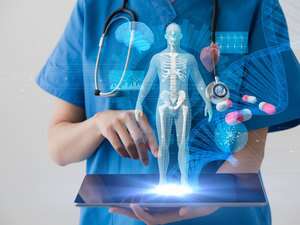 Healthcare Assumptions
A person’s health is not (easily?) outsourceable.
Healthcare is fundamentally a service, “made” with a logic which involves two parties.
Coproduction is fundamental to service creation, development
Value creation and its study requires models that are connected to assumptions 1 -3 (above)
[Speaker Notes: Paul Batalden et al. Coproduction of healthcare service]
Levels of Improvement Science
Scenario - 1
A hospital ward/room with five beds
Has 7 Wall sockets but only 2 are functional
All the beds are occupied and each of the patients have electronic gadgets to plug
It is about 7:00PM and everywhere has become dark
A patient tripped over one of the cables and fall while trying to use the convenience
Hit the face over the bedframe and sustained deep laceration
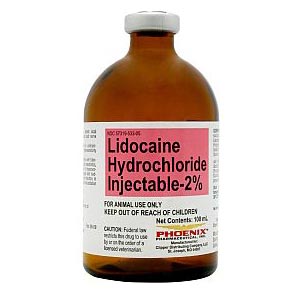 Scenario - 2
An emergency surgical operation (e.g., ruptured ectopic pregnancy) in a remote facility – available GA is Ketamine
Both Ketamine and lidocaine bottles available are in brown bottles, about the same size.
The attending staff administering the anaesthesia gives lidocaine intravenously instead of ketamine
Scenario - 3
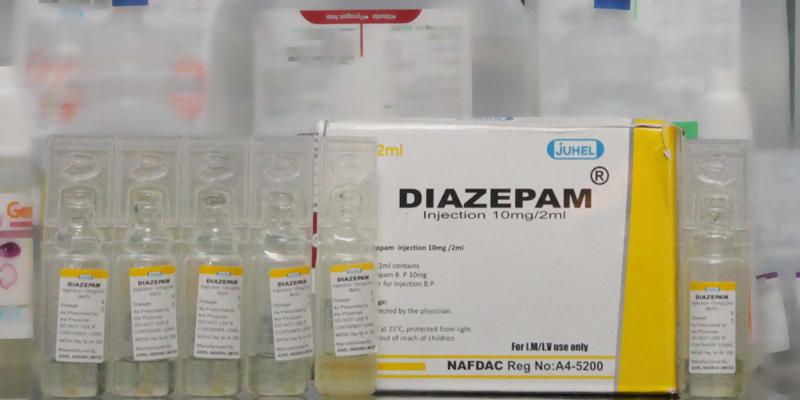 A 2-year-old child needs a powdered medication constituted for intravenous administration
The healthcare worker to administer is not familiar with plastic diazepam and assumes it to be sterile water
Uses the diazepam (5ml) to constitute the injection and gave intravenously
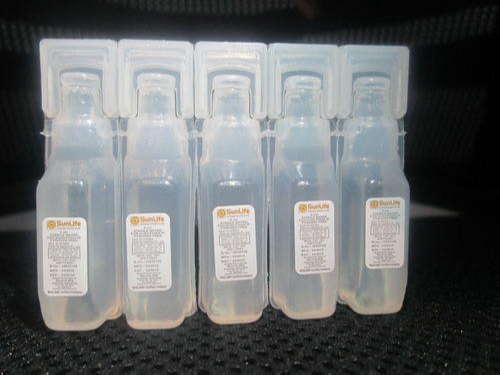 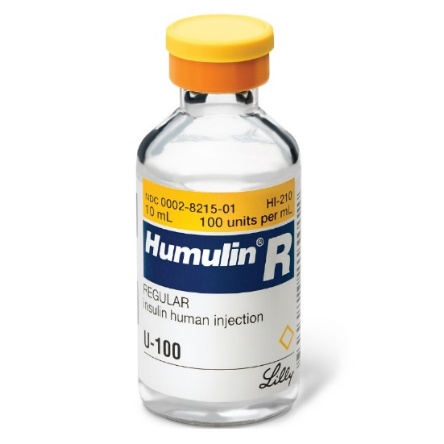 Scenario -4
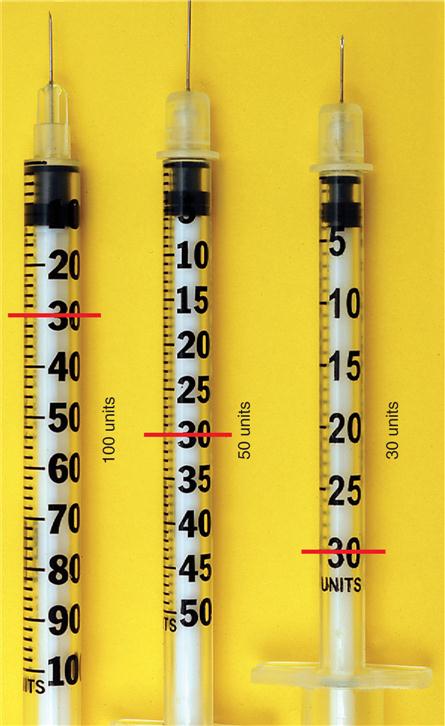 An elderly woman on insulin injection 30IU
New set of insulin syringes were procured. The new syringes were calibrated in mL.
Over the next 24 hours, clients blood sugar was uncontrolled
Improvement Science focuses on not the “who” but the “why”?
“Every System is perfectly designed to get the results it gets.”
- Edward Deming
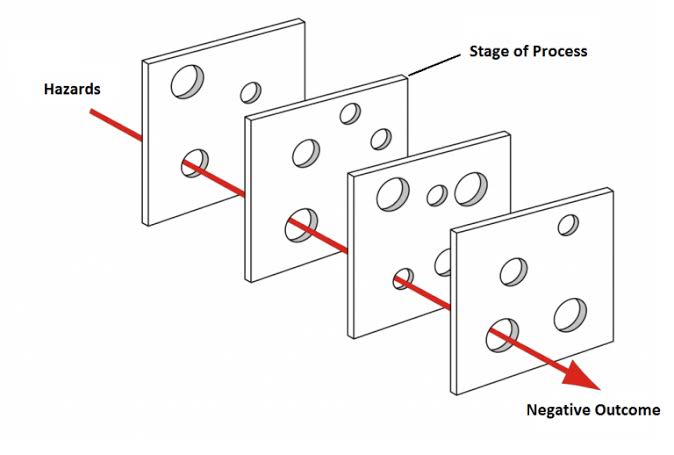 Poor Quality? Think systems failure
Organizational and Management level: legislations, policies, recruitments, structures
Preconditions level: employee motivation, knowledge, training
Unsafe acts level: personal fault, adherence to rules
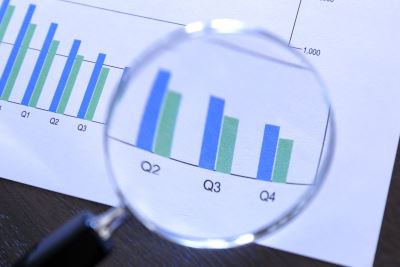 What Quality Improvement is not…
Forcing people to work harder, faster, or safer
Blaming people for failure of systems
A one-time event or intervention BUT a cyclical, continuous process.
Research (although it involves the collection and analysis of data)
Looking for new knowledge, rather it is ‘bringing new knowledge into daily practices’.
Improvement Science, why should I bother?
Dimensions of Quality
[Speaker Notes: WHO modified “timely” to “accessible” and added “integrated”.]
Quality Framework: The Donabedian Model
Need Improvement? Apply Systems Thinking
ISQua 36th International Conference #ISQua2019
[Speaker Notes: Appreciation of the system: What is the whole system that you’re trying to manage? How do the different parts interact with and rely on one another? 
Understand Variation: What is the variation in results trying to tell you about the system? Why did something go wrong? Why are results so poor? How can you repeat successful results?
Theory of knowledge: What are your predictions about the system’s performance? What are the theories that form the basis for these predictions? 
Understand Human behaviour: What are the important interactions among people in the system? How do people in a system react to change? What motivates people to act as they do?]
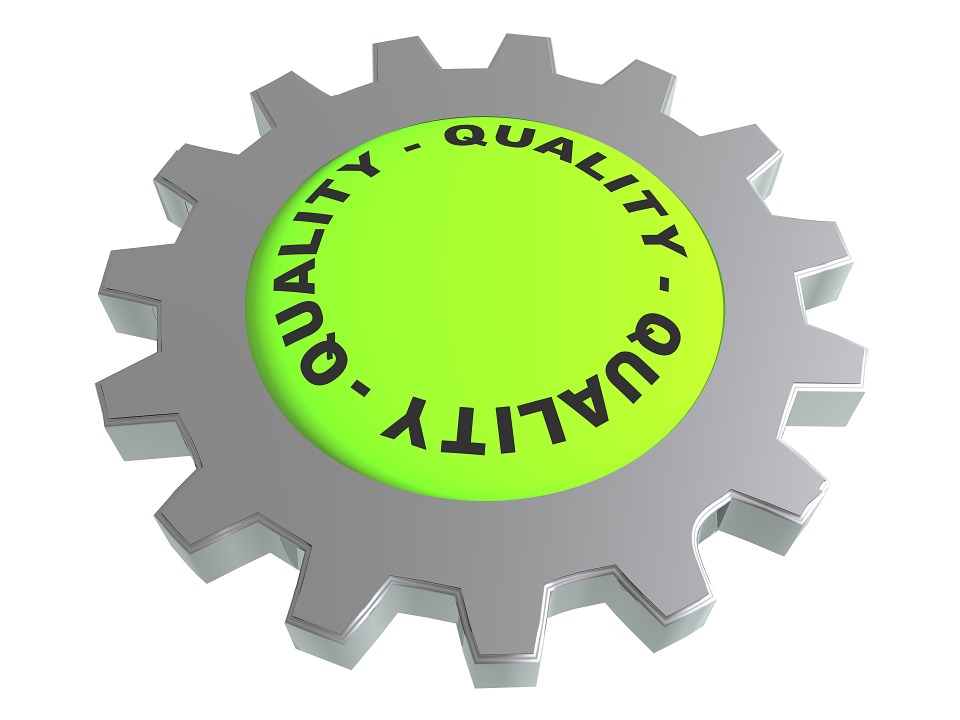 Improvement Methods
Improvement Model for Improvement
The Six Sigma
Lean
Scrum
Kanban
The Model for Improvement
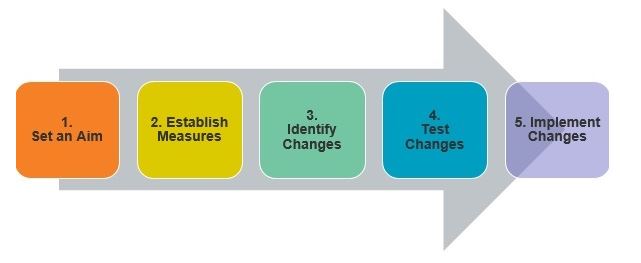 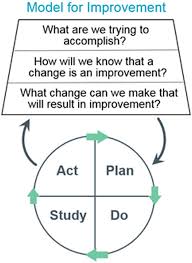 The Model for Improvement - Aim
We will be reducing the waiting time for patients attending the Medical Outpatient Department Clinic from an average of 1 hour per patient to not more than 15 minutes per patient within 6 months of the project
We will be reducing the number of days of hospital admissions from 7 days to not more than 3 days by December 2021
The Model for Improvement - Aim
Not Specific!!!
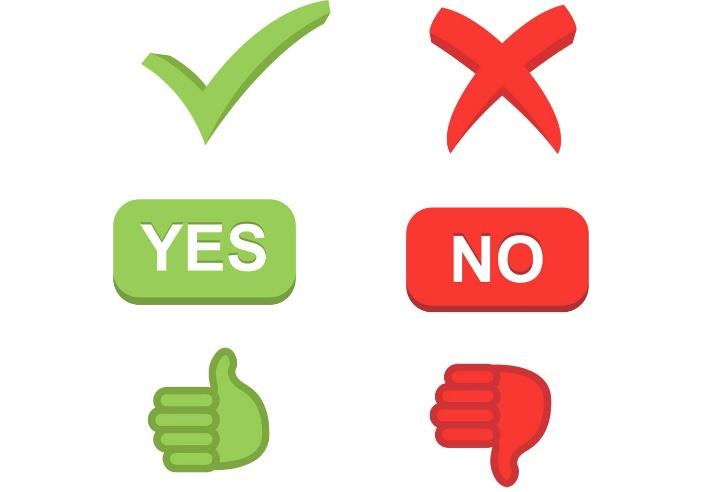 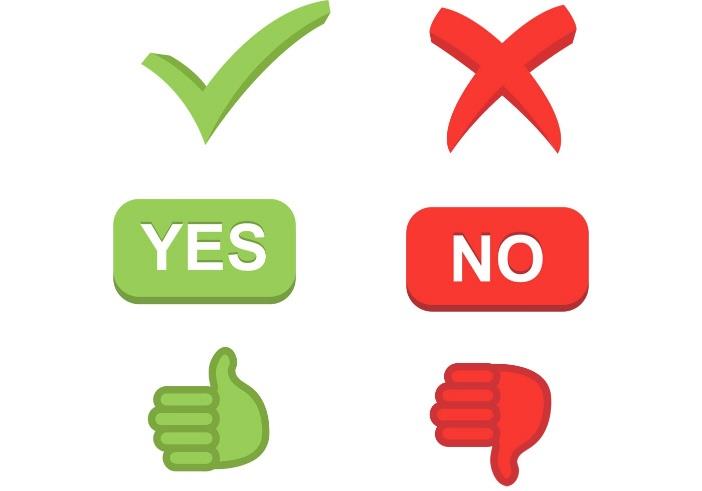 We will be reducing the waiting time for patients attending the Medical Outpatient Department Clinic from an average of 1 hour per patient to not more than 15 minutes per patient within 6 months of the project
We will be reducing the number of days of hospital admissions from 7 days to not more than 3 days by December 2021
The Model for Improvement - Measures
Families of measures
Outcome measures – e.g. Weight (in Kg) 
Process measures –
150 minutes activity per week
Reduce intake of soft drinks to not more than 2 bottles per week
Reduce feeding frequency to twice per day
Reduce food quantity per meal to not more than 100g
Balancing measures
Sores/injuries while exercising
Ulcer symptoms
Lateness to work (as a result of exercise)
AIM: Reduce weight from 90Kg to not more than 75Kg by December 2021
The Model for Improvement - Changes
The Model for Improvement - Test
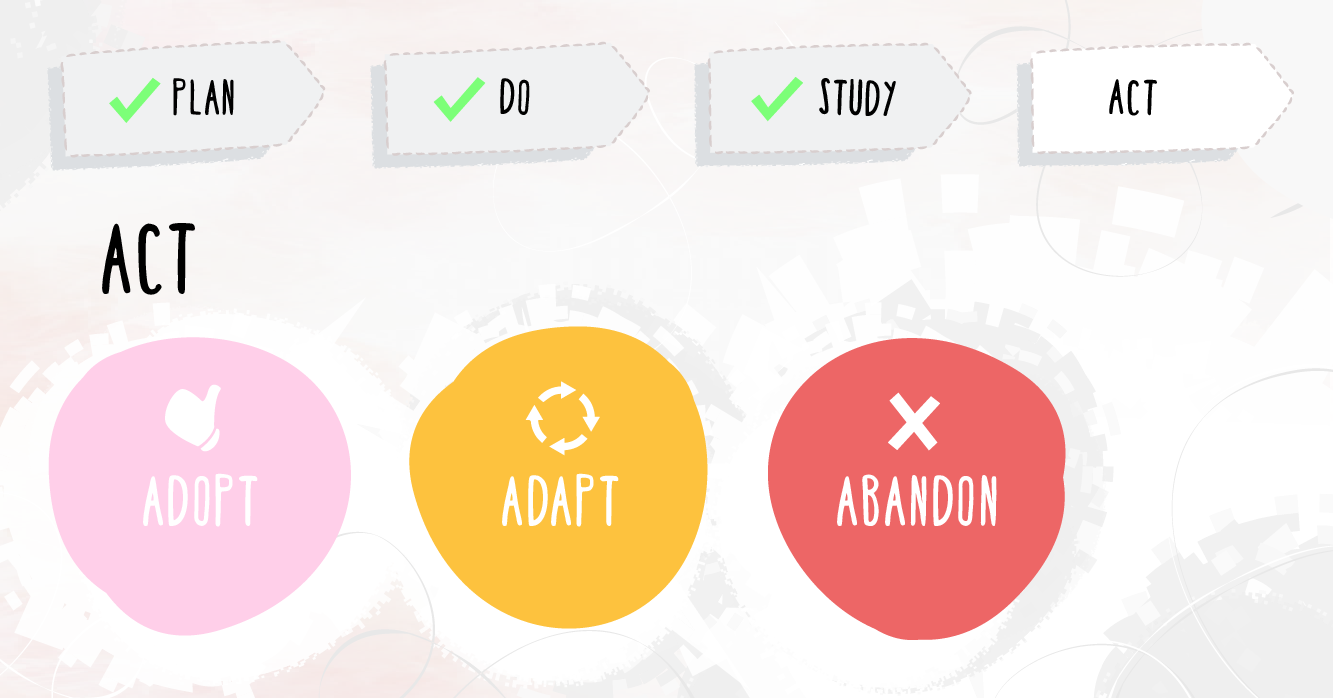 Adopt – standardize/hold the gains
Adapt - modify
Abandon – repeat cycle/try again differently
The Model for Improvement - Implement
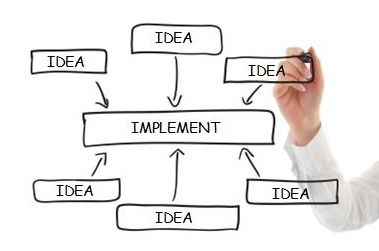 Scale-up adoption
The Model for Improvement - Sustain
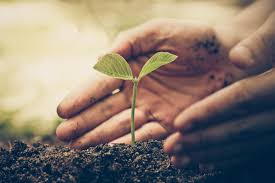 Control
Wrap-up project
Plan for sustenance
Routinize
Benefits of Quality Improvement
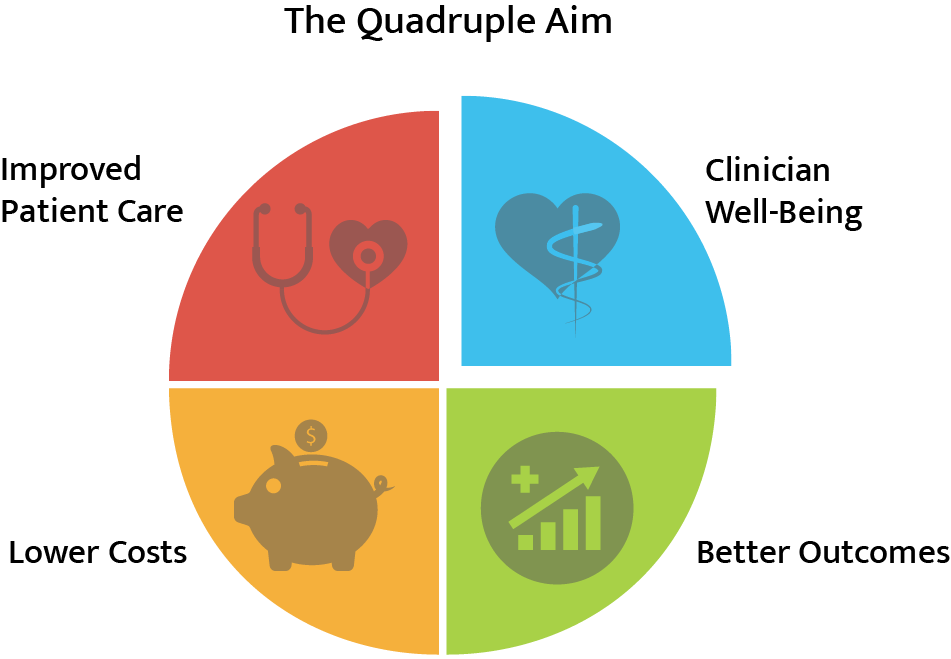 The Patients
The Clinical Team
The Healthcare organization
The community
The nation
Care team Well-being
Improved Patient Care
Better outcome
Lower Cost
The Quadruple Aim
Benefits of Quality Improvement – the patients
Reduced length of hospital stay
Reduced occurrence of complications/adverse events
Eliminates unnecessary cost
Increased patient satisfaction
Benefits of Quality Improvement – the Clinical team
Reduced loss of man-hours attending to complications/re-work
Increased job satisfaction
Recognition
Career growth
Benefits of Quality Improvement – the Organization
[Speaker Notes: Quality, they say is not cheap. But also, quality does not necessarily have to be expensive. The safest hospitals/countries are not necessarily the ones with the highest per capital on health. Quality is about using what you have to become what you need, to achieve the results that you desire.]
Benefits of Quality Improvement – the Community
Reduction in loss of productive man-hours
Economic growth
Improved healthcare indices
Examples of Application of Improvement Science
Reduction in PPPH incidence
Improved experience of maternity care
Improved uptake of INH among clients on ART
Improved retention of clients on ART
Building a community of QI
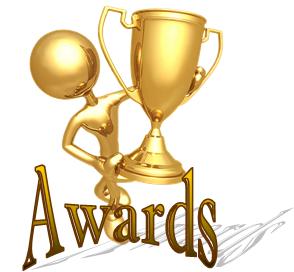 Recognitions
Best poster award – ISQua conference 2019
Runner-up, first ISQua International QI Competition – 2019
Sponsored invitation, the 5th Global Ministerial Summit on Patient Safety – 2020
Recognized Quality Improvement Expert, ISQua – 2020
Membership, WHO GLLUHC and GPSN
Contributions, 2 WHO handbooks
National Handbook of Quality Policy and Strategies (NQPS)
Global Patient Safety Action Plan (draft)
[Speaker Notes: IHI building a community of QI: http://www.ihi.org/communities/blogs/africa-building-a-community-of-qi-and-patient-safety-champions?utm_campaign=tw&utm_medium=email&_hsmi=111272668&_hsenc=p2ANqtz--q_wMoL11dHa-Y4ZxM2CjyeTuogK52xngdkCIPRe_XQaATakvQhpfdwlHyZ_HUX52NnuyHp-lyIjLMwTTQWSmsBXV0Rw&utm_content=110865373&utm_source=hs_email]
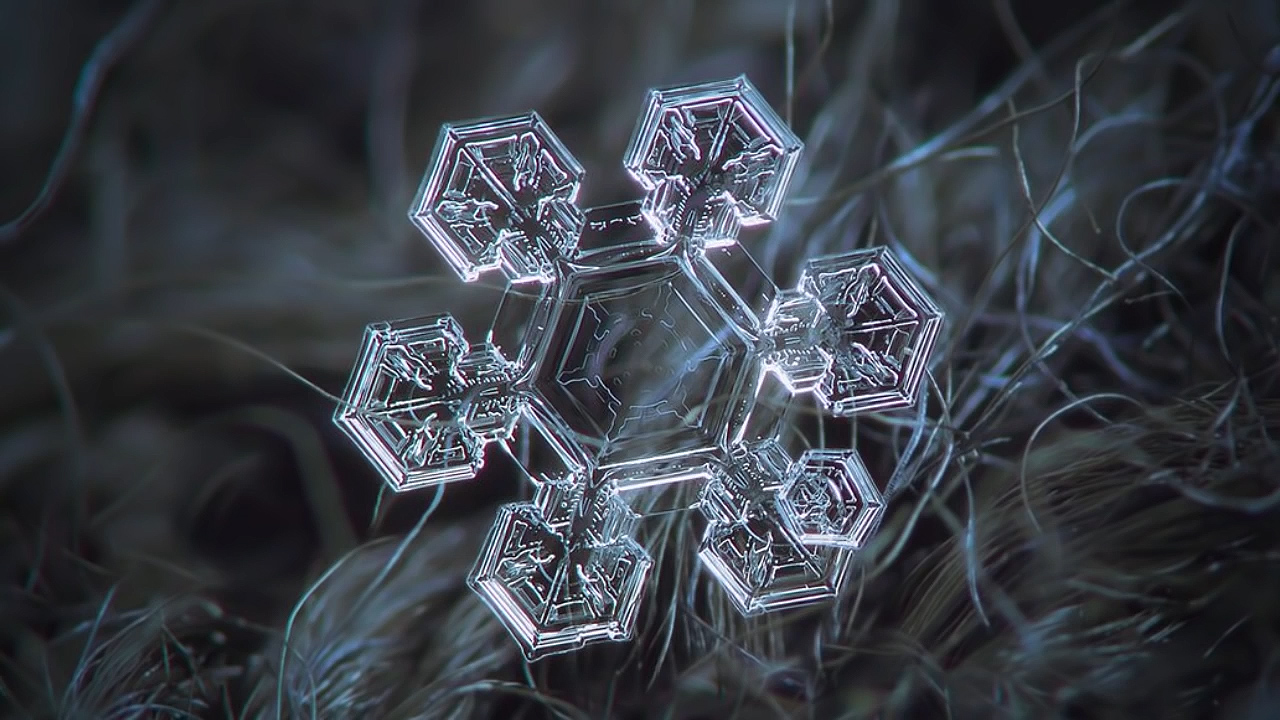 Call to action: Start now
“Start where you are…
Start with doubt
Start with hands shaking
Start with voice trembling but start
Start and don’t stop
Start where you are, 
With what you have
Just … start”
				- Ijeoma Umebinyou
[Speaker Notes: “Improvements is just begging to happen because the gaps are simply so huge!”]